УПРАВЛЕНИЕ ФЕДЕРАЛЬНОЙ
НАЛОГОВОЙ СЛУЖБЫ ПО Г. МОСКВЕ
Общие вопросы администрирования 
страховых взносов
Изменение законодательства с 1 января 2021 года
Сведения о среднесписочной численности работников представляются в налоговые органы плательщиками, производящими выплаты и иные вознаграждения в пользу физических лиц в составе расчета по страховым взносам, начиная с расчета по страховым взносам за расчетный период 2020 года (Федеральный закон от 28.01.2020 № 5-ФЗ)
Структура Расчета по страховым взносам 
(Приказ ФНС России от 18.09.2019 N ММВ-7-11/470@
"Об утверждении формы расчета по страховым взносам, порядка ее заполнения, а также формата представления расчета по страховым взносам в электронной форме и о признании утратившим силу приказа Федеральной налоговой службы от 10.10.2016 N ММВ-7-11/551@")
В случае отсутствия у плательщика в течение того или иного расчетного (отчетного) периода выплат и иных вознаграждений в пользу физических лиц, подлежащих обязательному социальному страхованию в соответствии с федеральными законами о конкретных видах обязательного социального страхования, такой плательщик обязан представить в налоговый орган в установленный срок Расчет с нулевыми показателями.
!
1
Изменение законодательства с 1 января 2021 года
Страховые выплаты (пособия по временной нетрудоспособности, пособия по беременности и родам и др.) застрахованным лицам с 01.01.2017 на всей территории Российской Федерации будут осуществляться непосредственно территориальными органами ФСС РФ.
Страховые взносы по ВНиМ, исчисленные начиная с выплат за январь 2021 года не смогут быть уменьшены (Постановление Правительства РФ от 21.04.2011 № 294).
Особенности заполнения Приложения 2 Расчета по страховым взносам
1. Строка 070
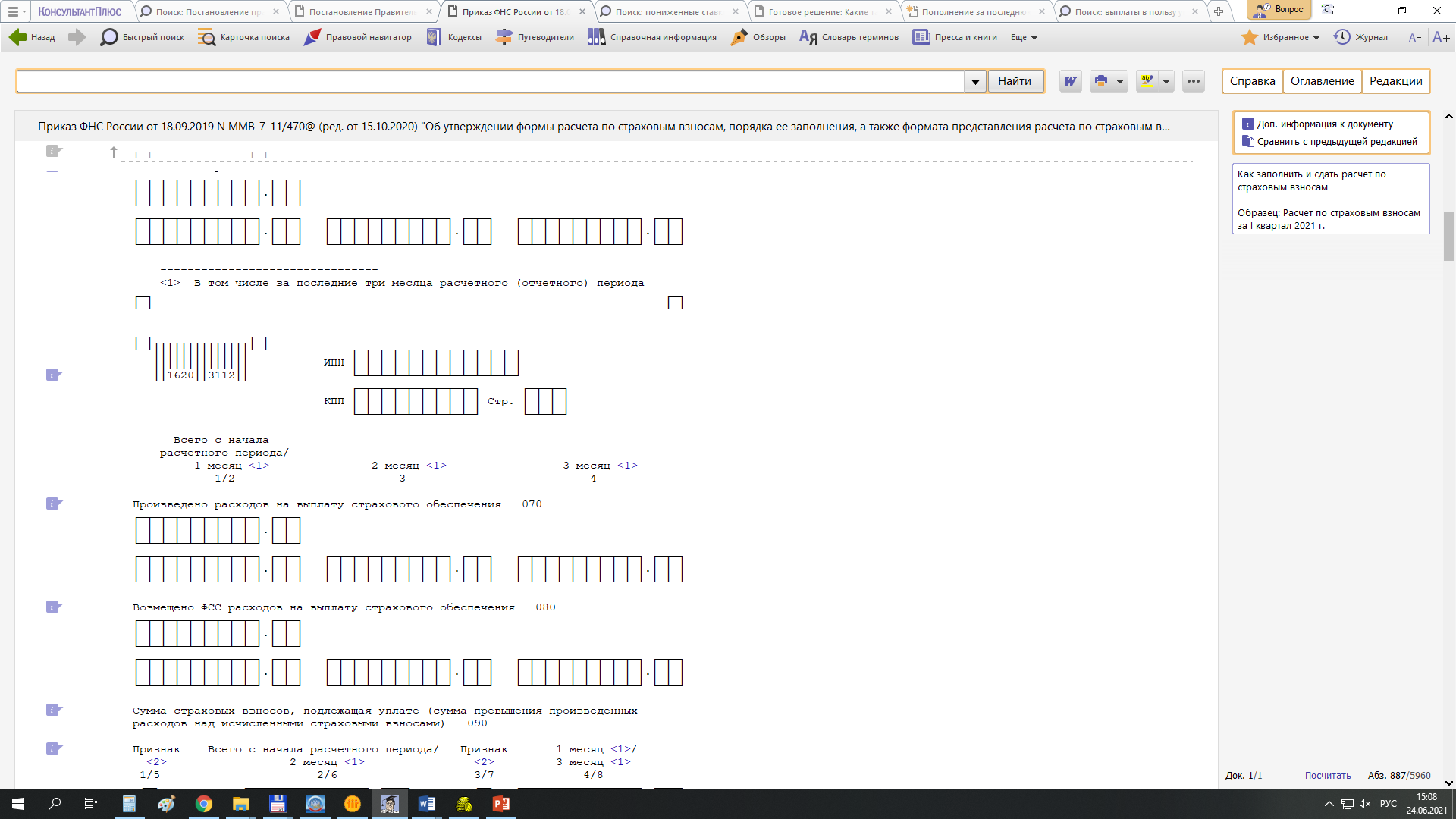 заполнению не подлежит (!!!).
может быть заполнена при возмещении ФСС расходов за периоды, истекшие до 01.01.2021.
2. Строка 080
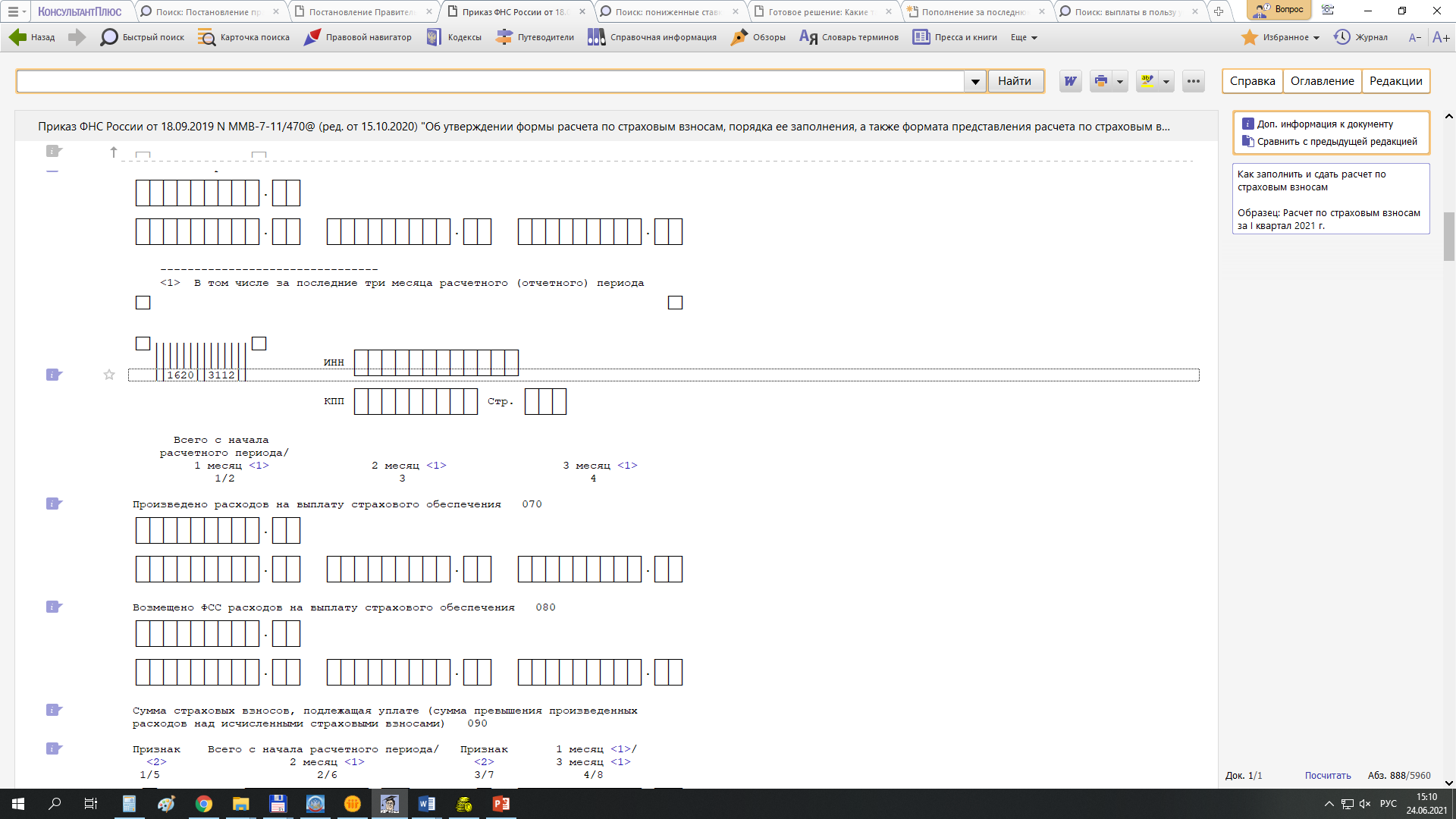 признак «2» не может быть указан.
3. При заполнении строки 090
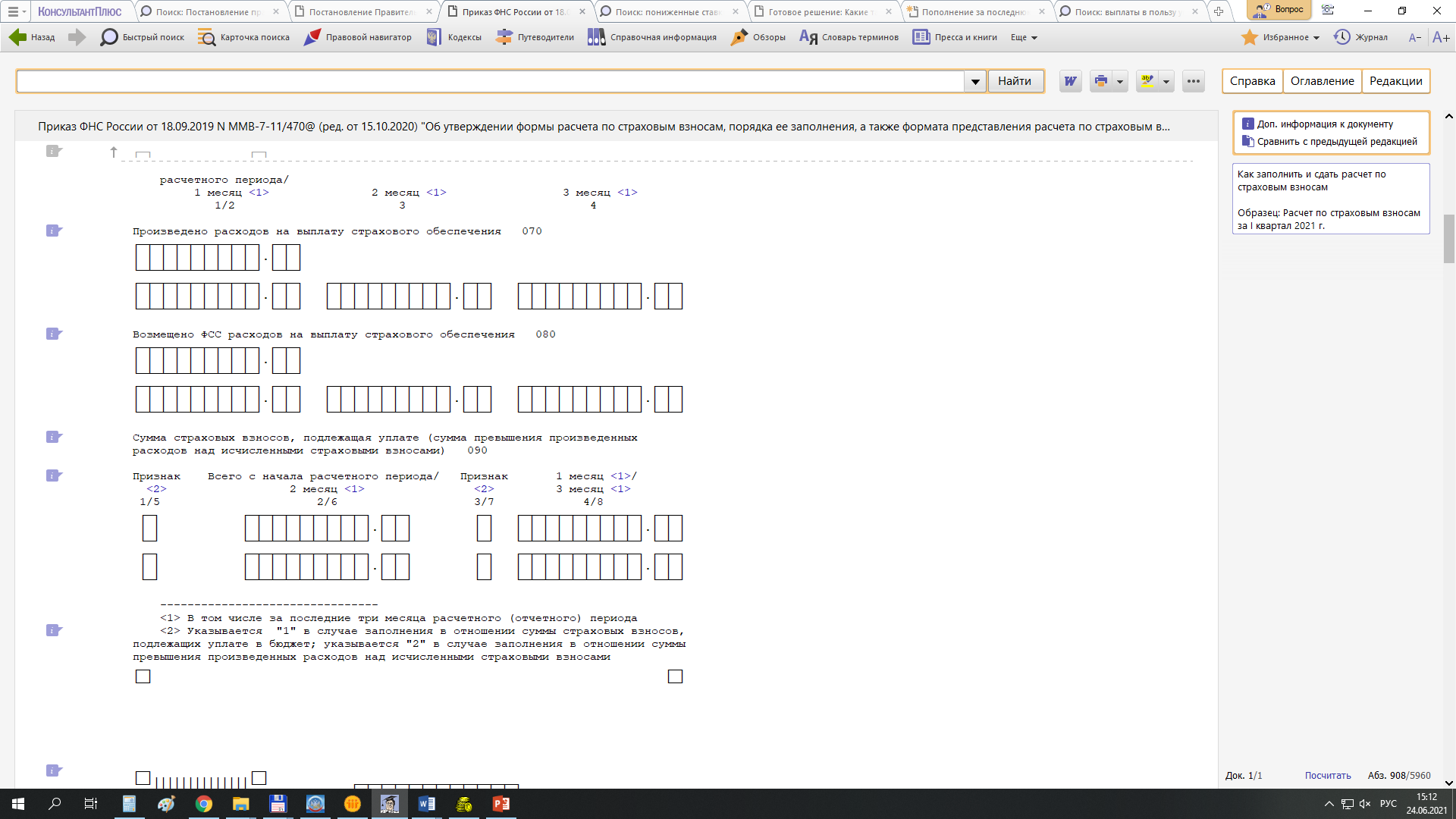 Приложение 3 «Расходы по обязательному социальному страхованию на случай временной нетрудоспособности и в связи с материнством и расходы, осуществляемые в соответствии с законодательством Российской Федерации» и приложение 4 «Выплаты, произведенные за счет средств, финансируемых из федерального бюджета» к разделу 1 расчета по страховым взносам не подлежат заполнению.
2
Особенности заполнения раздела 3 «Персонифицированные сведения о застрахованных лицах» Расчета по страховым взносам
В персонифицированных сведениях о застрахованных лицах, в которых отсутствуют данные о сумме выплат и иных вознаграждений, начисленных в пользу физического лица за последние три месяца расчетного (отчетного) периода, в строках 120-210 указываются прочерки (п. 21.2 Порядка заполнения расчета по страховым взносам).
Сюда относятся, в частности, работницы организации, находящиеся в отпуске по беременности и родам, т.к. они являются застрахованными лицами
В каких случаях необходимо представление уточненного Расчета по страховым взносам
3
Порядок заполнения уточненного расчета при внесении изменений в Персонифицированные сведения о застрахованных лицах
При исправлении других ошибок заполните разд. 3 один раз, указав только верные сведения, в поле 010 поставьте прочерк.
Уточненный расчет сдавайте по той же форме, что и первичный.
4
ИНН физического лица можно узнать на сайте ФНС России (www.nalog.gov.ru) через онлайн-сервис «Узнай ИНН»
Применение пониженных тарифов страховых взносов, субъектами МСП
Согласно положениям Федерального закона № 102-ФЗ  с 01.04.2020 (с 01.01.2021 изменения внесены в пункт 2.1.статьи 427 Налогового кодекса) применяются следующие 
пониженные тарифы страховых взносов
Пониженные тарифы применяются только к той части, которая превышает федеральный МРОТ, установленный на начало расчетного периода, на 01.01.2021 - 12 792 руб.
Обязательным условием для применения  указанных пониженных тарифов страховых взносов является включение в единый реестр субъектов малого и среднего предпринимательства
Проверить, относитесь ли вы к таким субъектам, можно на сайте ФНС в Едином реестре субъектов малого и среднего предпринимательства https://ofd.nalog.ru/
На 2021 год предельные величины составляют: на ОПС – 1 465 000 руб., на ВНиМ – 966 000 руб.
5
Чтобы избежать ошибок и несоответствий в расчете по страховым взносам необходимо сверяться с Контрольными соотношениями, приведенными в Приложении к письму ФНС России от 19.02.2021 № БС-4-11/2124@ (ред. от 14.04.2021)
Алгоритм расчета пониженных тарифов приведен в Письме ФНС России 
от 29.04.2020 № БС-4-11/7300@
Если вы применяете пониженные тарифы в совокупном размере 15%, установленные для СМСП, проверьте чтобы в вашем расчете выполнялись контрольные соотношения 2.8 – 2.10.
6
Вопросы-ответы
7
Вопросы-ответы
8
Вопросы-ответы
9
Благодарю за внимание!
10